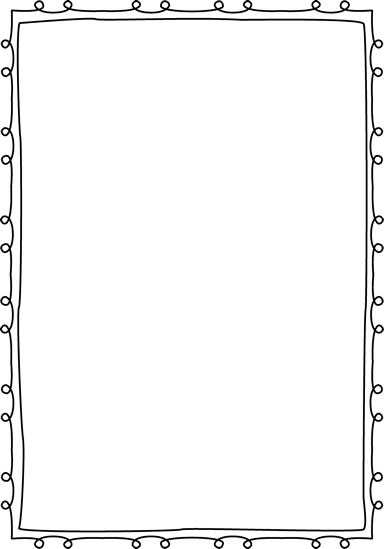 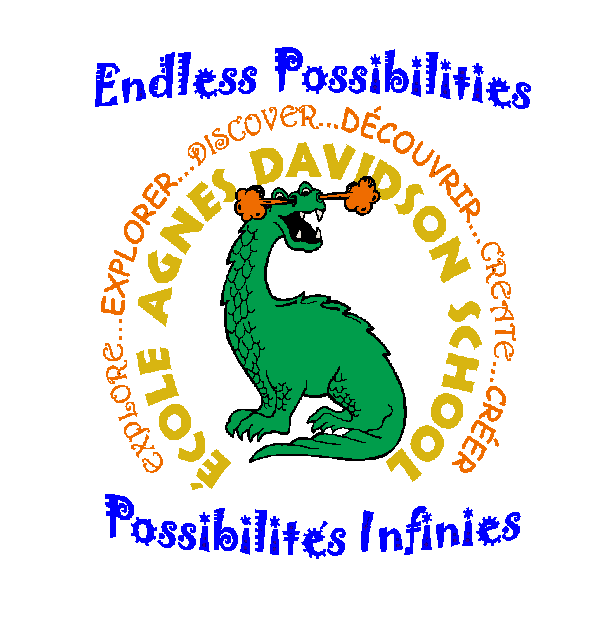 École Agnes Davidson School
2103 20 Street South Lethbridge, Alberta T1K 2G7     403 328-5153
Principal - Mr. Broc Higginson  Vice Principal - Mrs. Terra Leggat  Assistant Principal - M Pierre Legal


Kindergarten Classes are Monday through Thursday
Morning Classes: 8:35 - 11:45 am
Afternoon Classes: 12:26 - 3:36 pm
 
 
 
Dear Parents, 
 
We are delighted to be your kindergarten teachers this year. Kindergarten is a time of new beginnings, making friends and learning lots of new things each and every day. You will receive  an  e-mail over the summer containing your child’s classroom placement, supply list, and staggered entry start date. Staggered entry means that your child’s first day of school will be with half their class.
 
As a team, we have developed a program based on the Kindergarten Program Statement published by Alberta Education. The kindergarten program strives to integrate experiences and activities that develop the social, emotional, intellectual, physical and creative abilities of the child. 
 
In preparing your child for kindergarten, remember that he/she will be learning independence. Keep this in mind as you tie shoes, zip coats, help with bathroom skills, as your child will be expected to do these on their own at school.
 
 
 
Mrs. Baker  Mme Mills  Mme Mooney
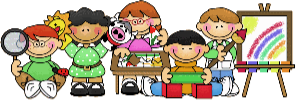 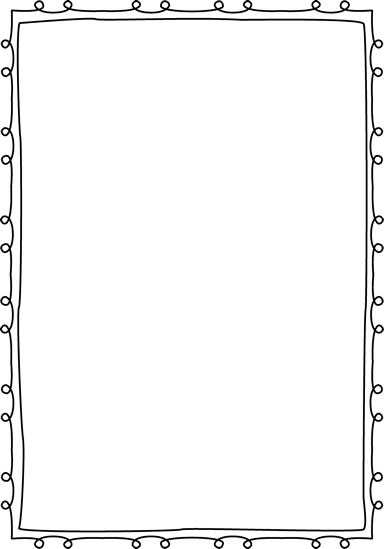 Email Contact Information
(for your child’s teacher)


Please fill out the information below and return it with your Kindergarten registration forms.  We will use the email addresses provided below in order to contact you in July.  The email will be from your child’s teacher and give you specific information about the Kindergarten program. 


Please print


Child’s first and last name: ______________________________


Priority contact #1 (first and last name):__________________________

Priority contact #1 (email):________________________________

Priority contact #1 phone number __________________________



Priority contact #2 (first and last name):_________________________

Priority contact #2 (email):_______________________________

Priority contact #1 phone number __________________________